The Cold War
HONR 269i
To the Moon and Back: The Apollo Program
Duck and Cover
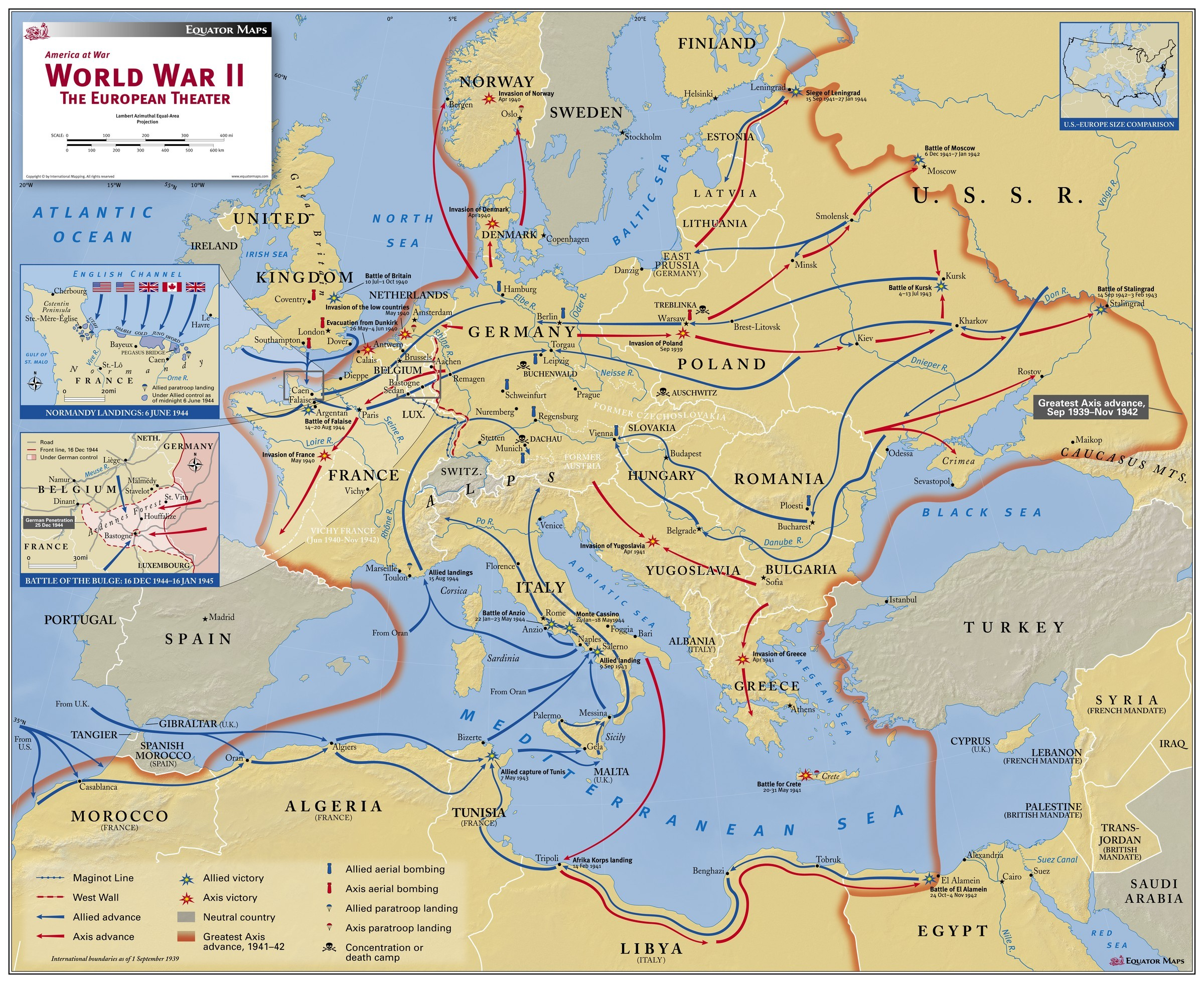 Origins of the Cold War
Truman (April 1945-January 1953)
Potsdam Conference (July 1945)
Atomic bombing of Hiroshima and Nagasaki (August 1945)
United Nations (October 1945)
Strategy: Containment (February 1946)
Truman Doctrine (March-May 1947)
Marshall Plan (April 1948)
Berlin Airlift (June 1948)
NATO (April, 1949)
Soviet atomic test (August 1949)
“Loss of China” (October 1949 to May 1950)
Korean War (June 1950)
Chinese entry into the Korean War (October 1950)
MacArthur relieved of command for insubordination (April 1951)
Early Cold War
Eisenhower (January 1953-January 1961)
Strategy: Massive Retaliation
15 megaton US hydrogen bomb test (March 1954)
Warsaw Pact (May 1955) 
“Airborne alert” bombers (September 1958)
U-2 shootdown (May 1960)
Kennedy (January 1961-November 1963) 
Strategy: Flexible Response
Bay of Pigs invasion (April 1961)
Berlin Wall (August 1961)
Cuban Missile Crisis (October 1962)
Johnson (November 1963-January 1969)
Strategy: Mutually Assured Destruction
Vietnam War (August 1964)
Nuclear Weapons
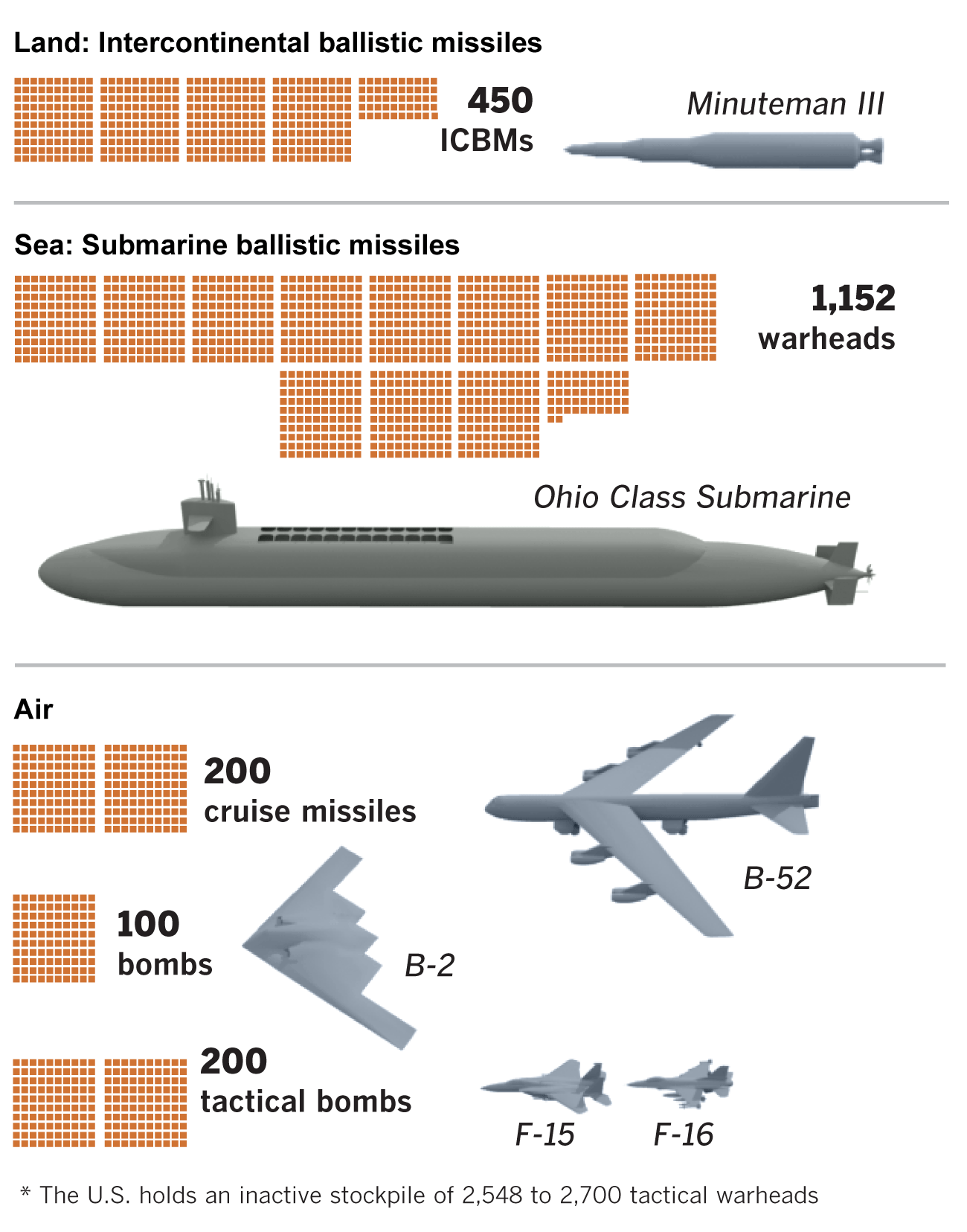 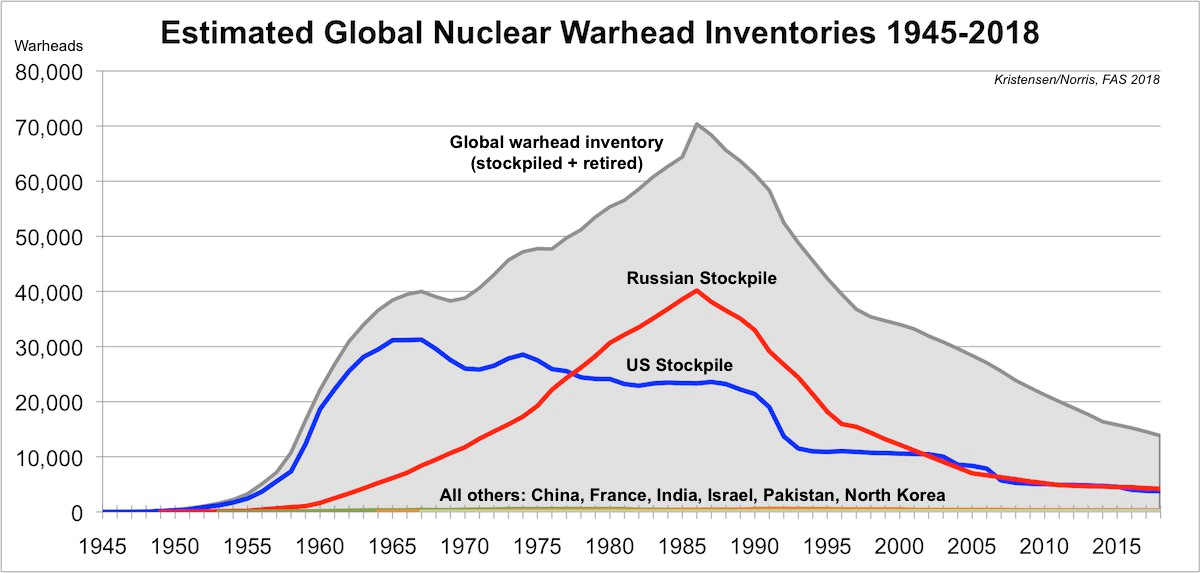 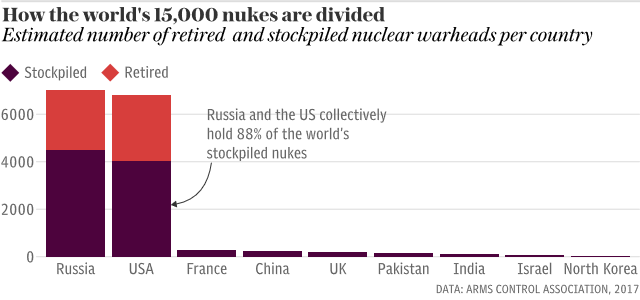 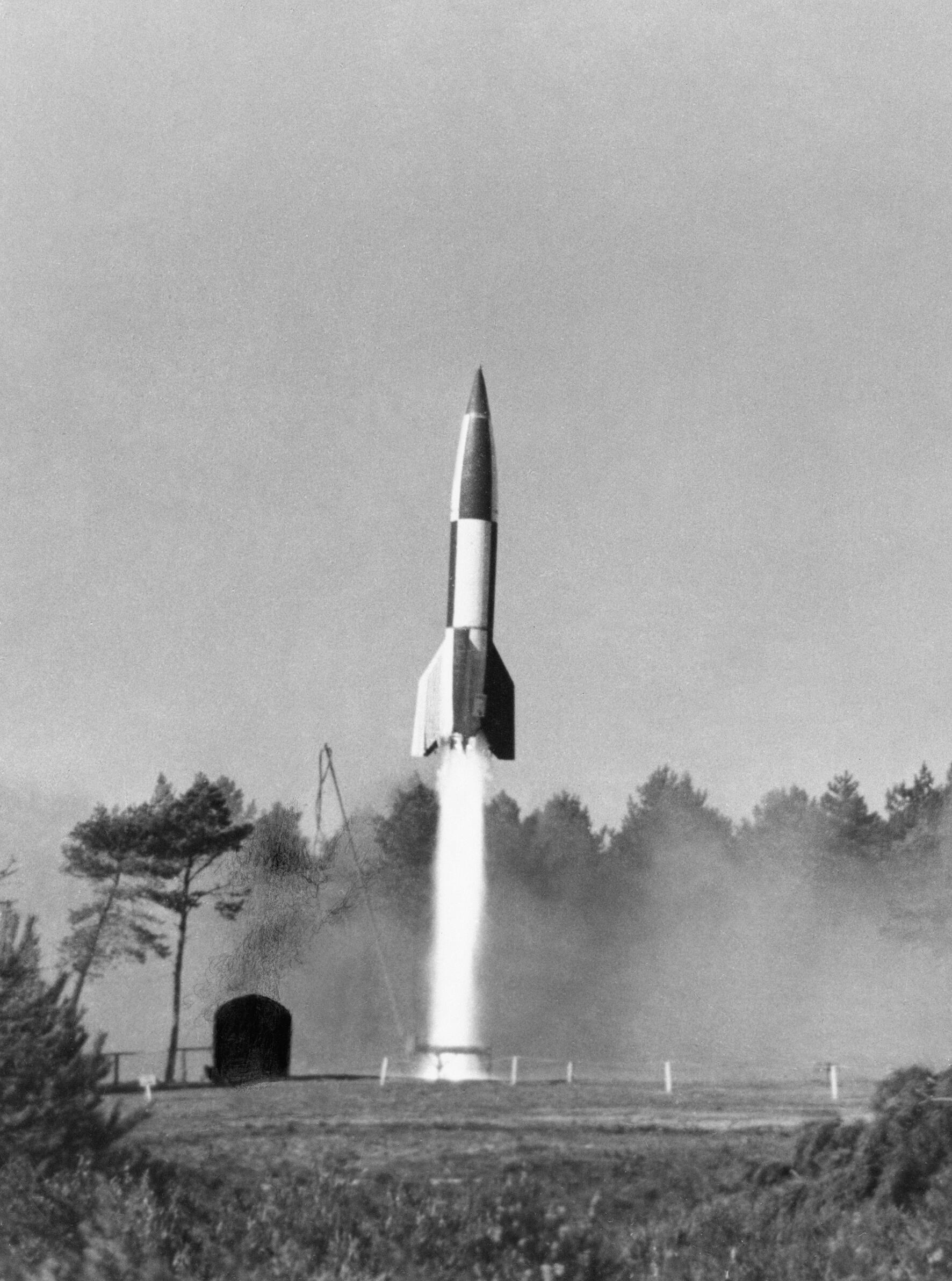 Peenemunde
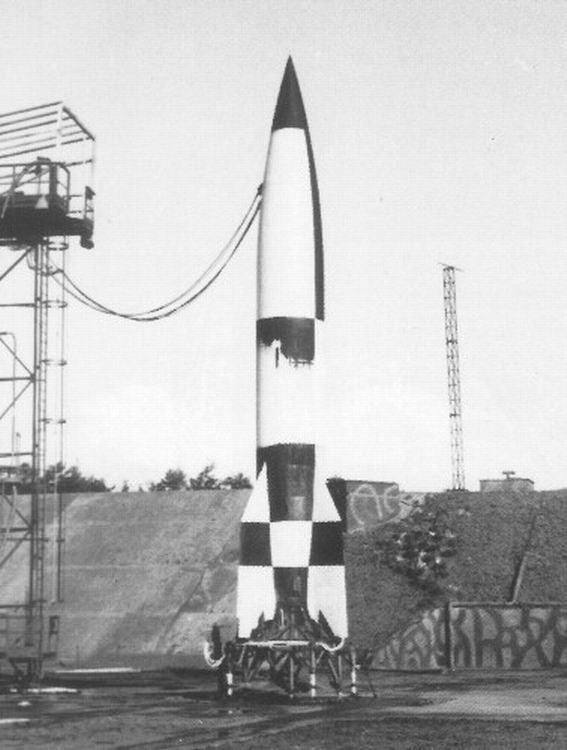 Operation Paperclip (1945-1952)
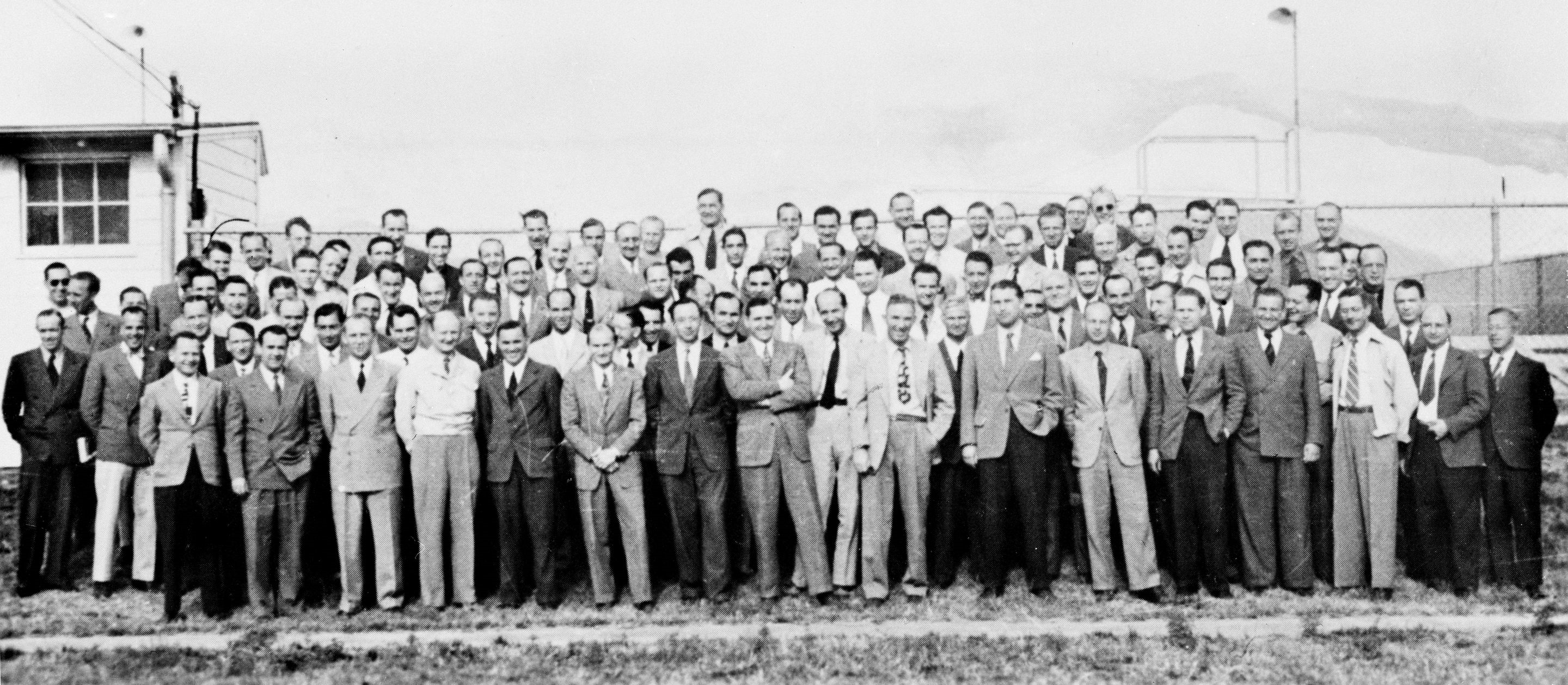 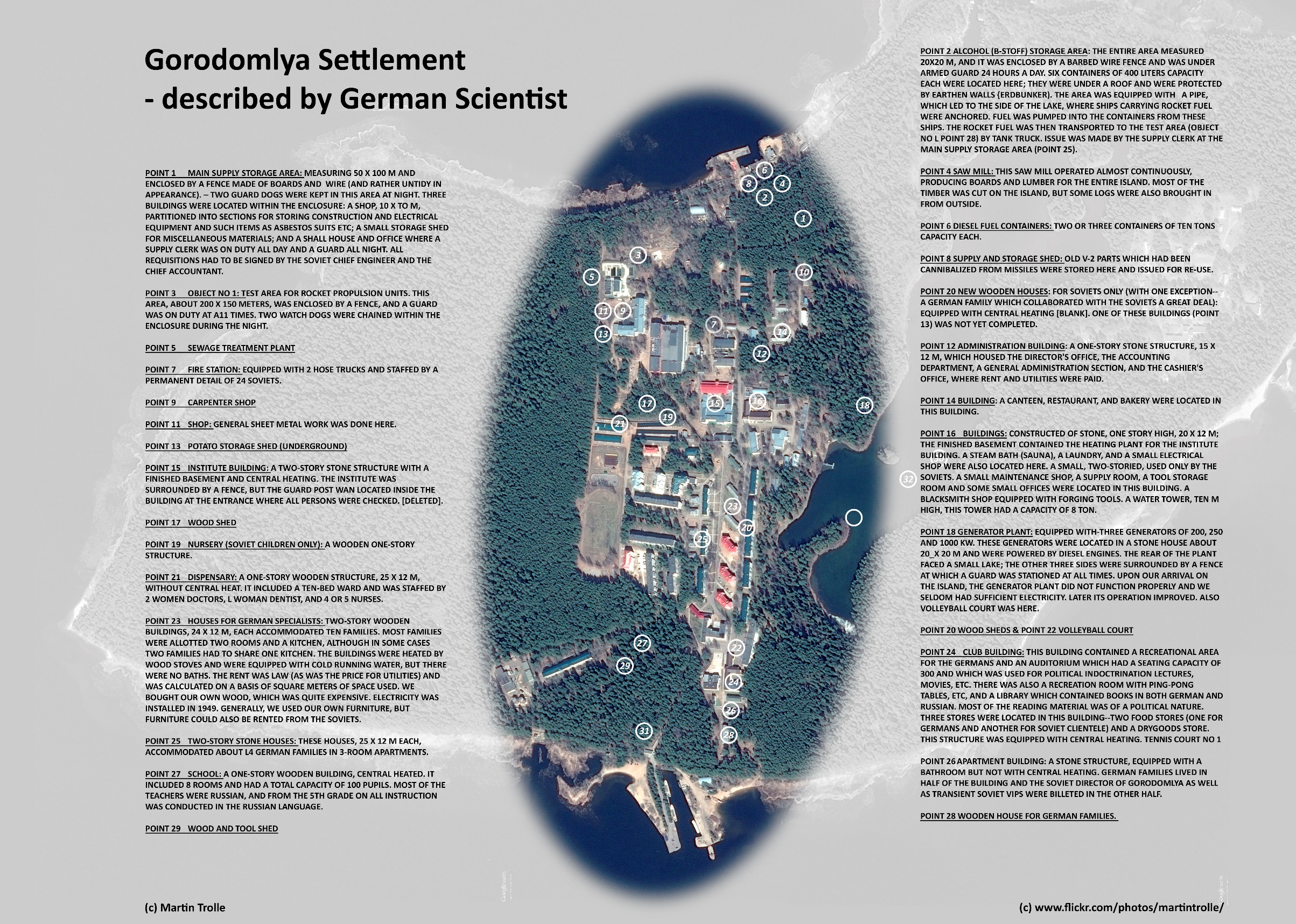 Operation Osoaviakhim(Oct 1946)
Vostok-R7
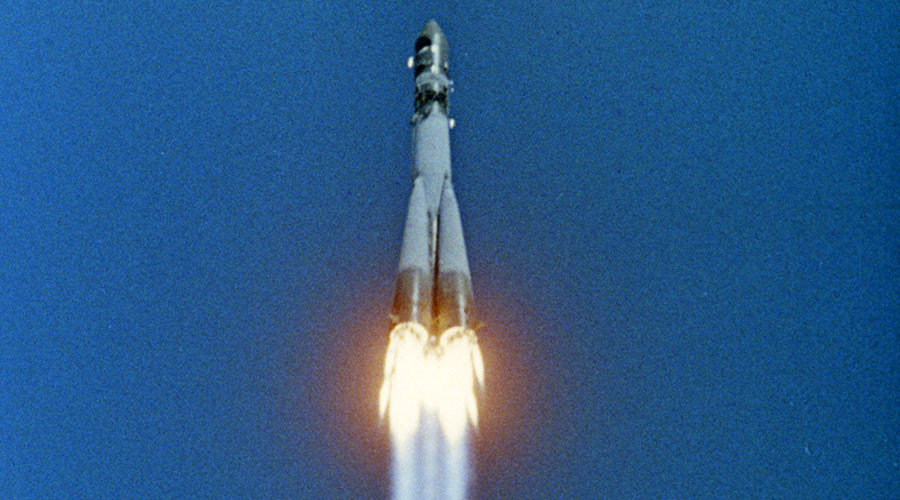 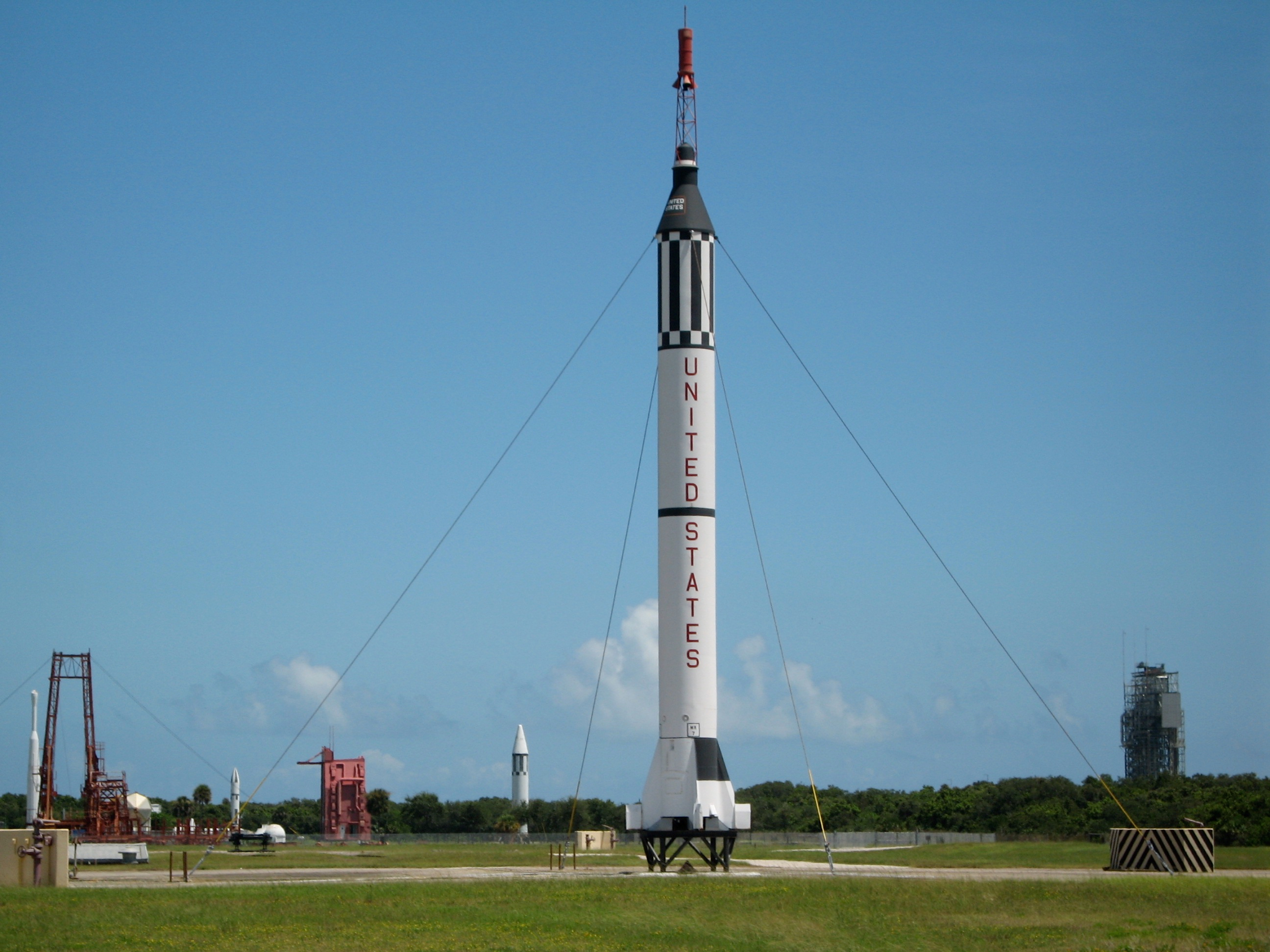 Mercury-Redstone
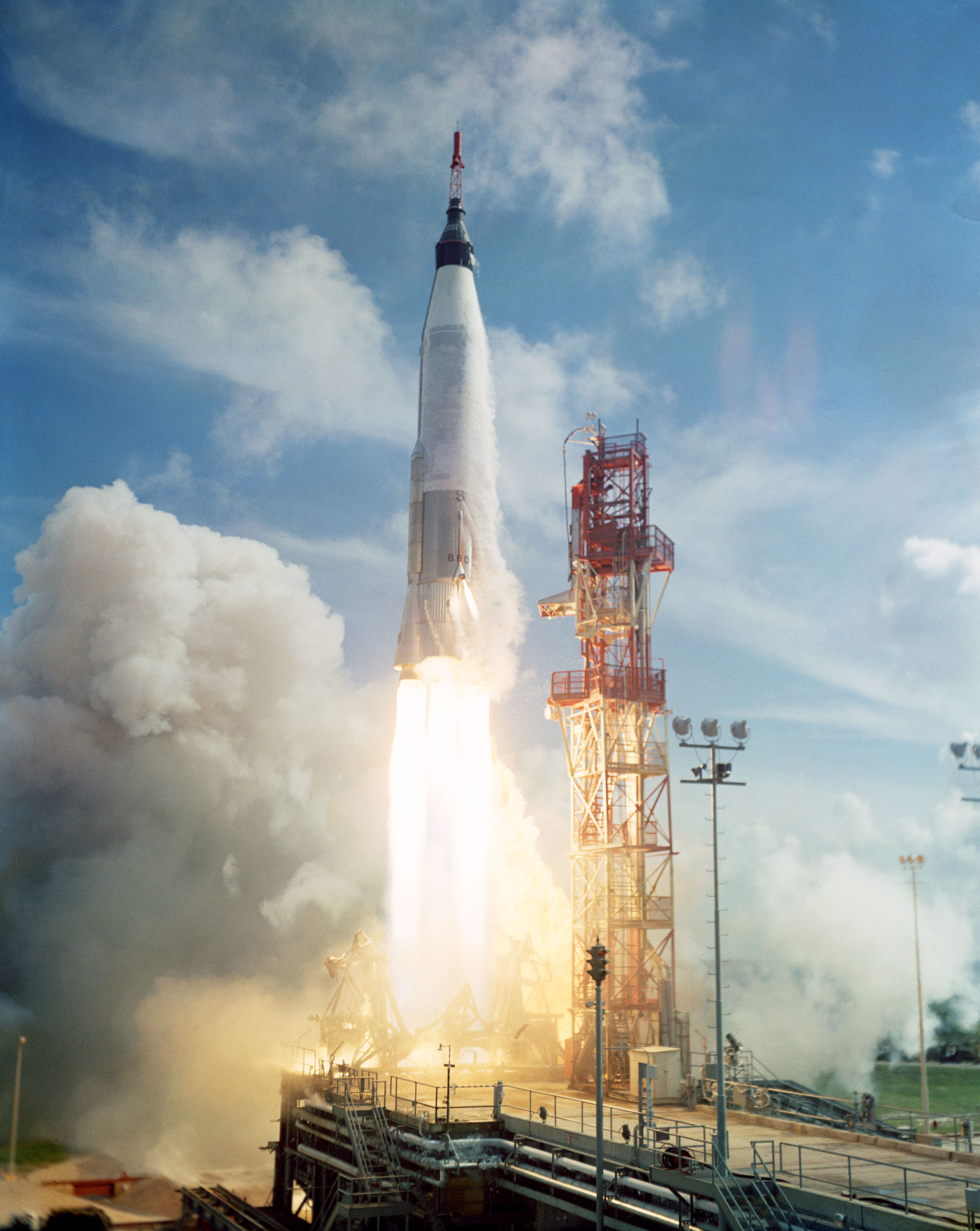 Mercury-Atlas
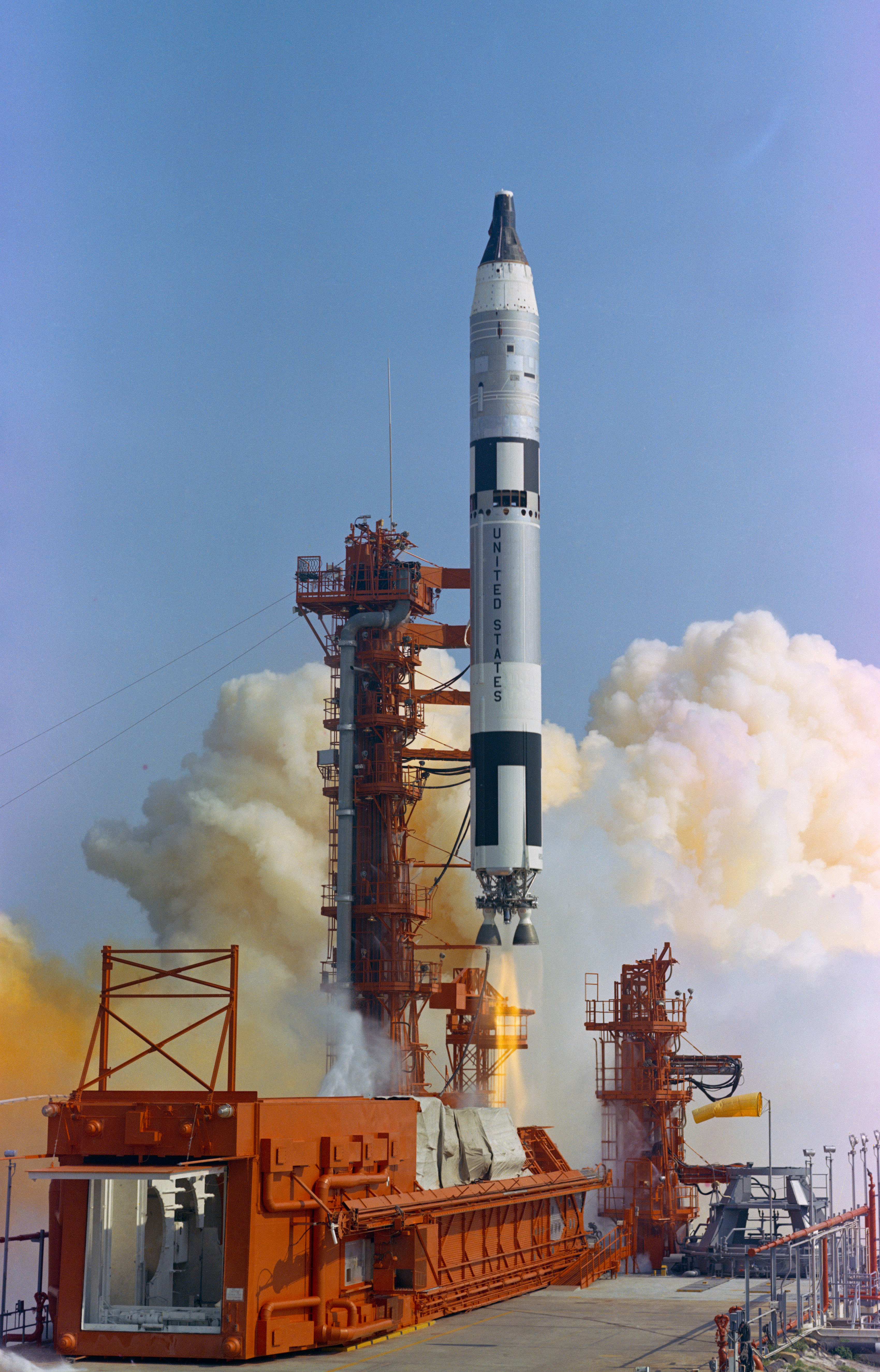 Gemini-Titan II
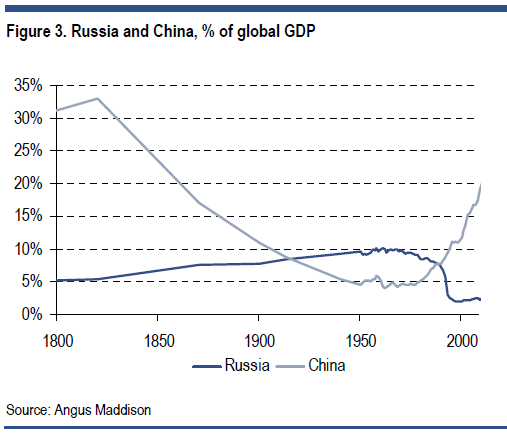 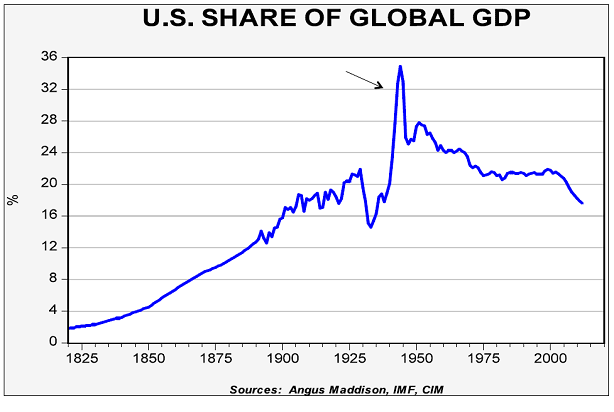 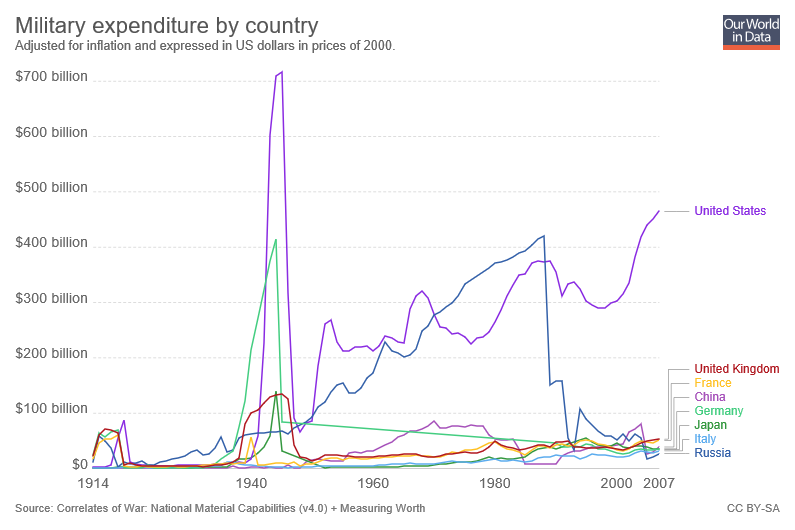 The “Readings”
Gaddis Chapter 2 (“Deathboats and Lifeboats”)
Learning to manage nuclear weapons

McDougall Chapter 12 (“The Missile Bluff”)
Development of ICBM’s and international law on use of outer space

Chertok Volume 3 Chapter 1 (“The Cold War”)
The Cold War as seen from OKB-1 on the Soviet Union

Fail Safe (motion picture)
Shaping public thinking about nuclear weapons after the Cuban Missile Crisis
Activity: Case Study Selections
By role:
Managers, contractors, astronauts, engineers, operations, support, scientists, politicians, media, Soviet Union, other public figures

By background:
Gender, race, social class, national origin, …
Case Study Process
Selections due on Thursday (Feb 7) on ELMS
At least five from different categories, in preference order
We will select from these and made assignments by Saturday (Feb 9)

Read the initial reading (usually an oral history)
May need to use the Internet Archive is the JSC Oral History site remains down

Find additional primary and secondary sources
Internet text/video/audio, books (allow time for interlibrary loan!), journals

Select a vignette and write about it
Background, role(s), one vignette, post-Apollo career
3 pages, single-spaced, standard margins